Neviditelná rukasoukromé neřesti jako zdroj veřejného blaha
Ondřej Švec
Odkud kam:
Vedoucí otázka: Jak se mohla prosadit myšlenka, že soukromá neřest (egoismus, hamižnost) by mohla být veřejnou ctností? 

Vlastní sobectví jednotlivců není špatné, nýbrž obecně prospěšné. 
Snaha převést vše na sebelásku a kalkul (moderní ekonomie) 
Zrození člověka ekonomického (homo oeconomicus)
Bernard Mandeville – Bajka o včelách
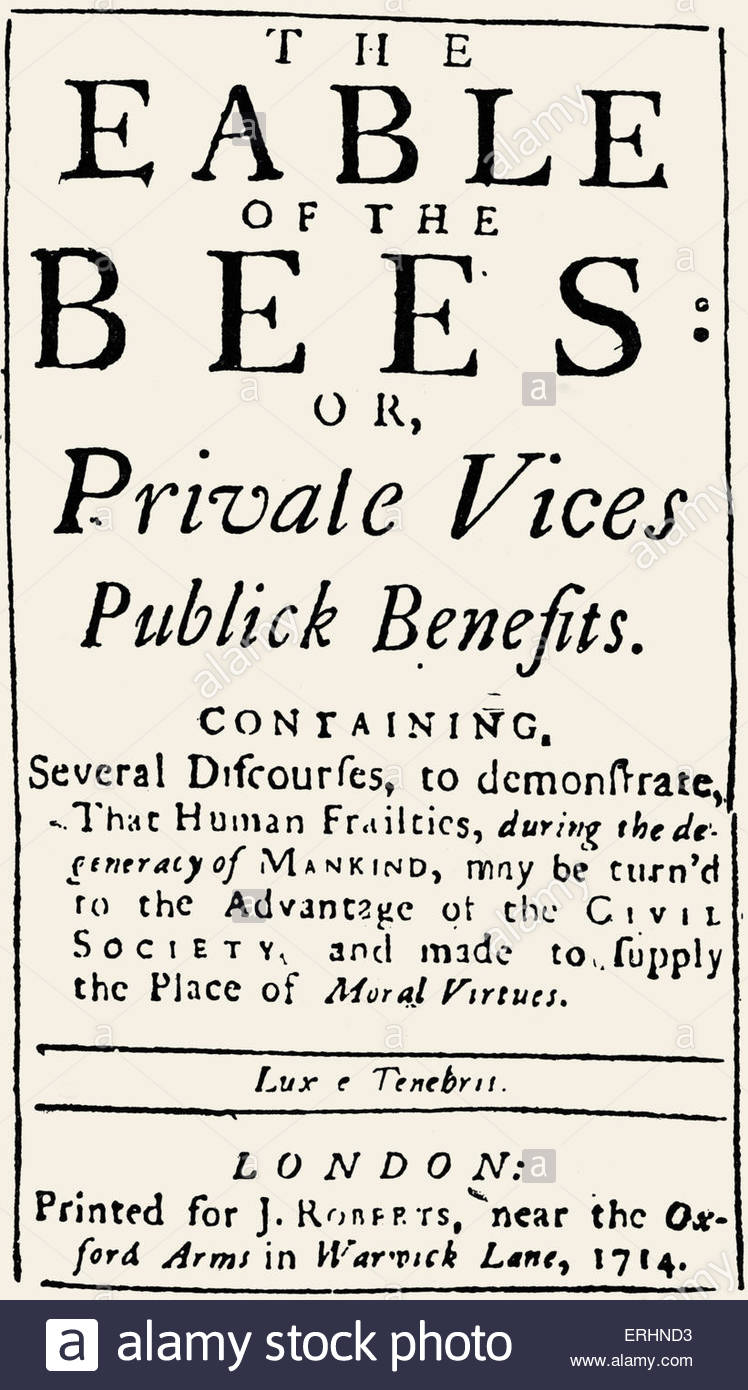 „Thus every Part was full of Vice,
Yet the whole Mass a Paradice“
 
„Každá část celku kypěla neřestí,
však celek sám se topil ve štěstí.“


(Mandeville, The Fable of the Bees, Middlesex: Penguin, 1970, str. 67)
Bernard Mandeville – Bajka o včelách
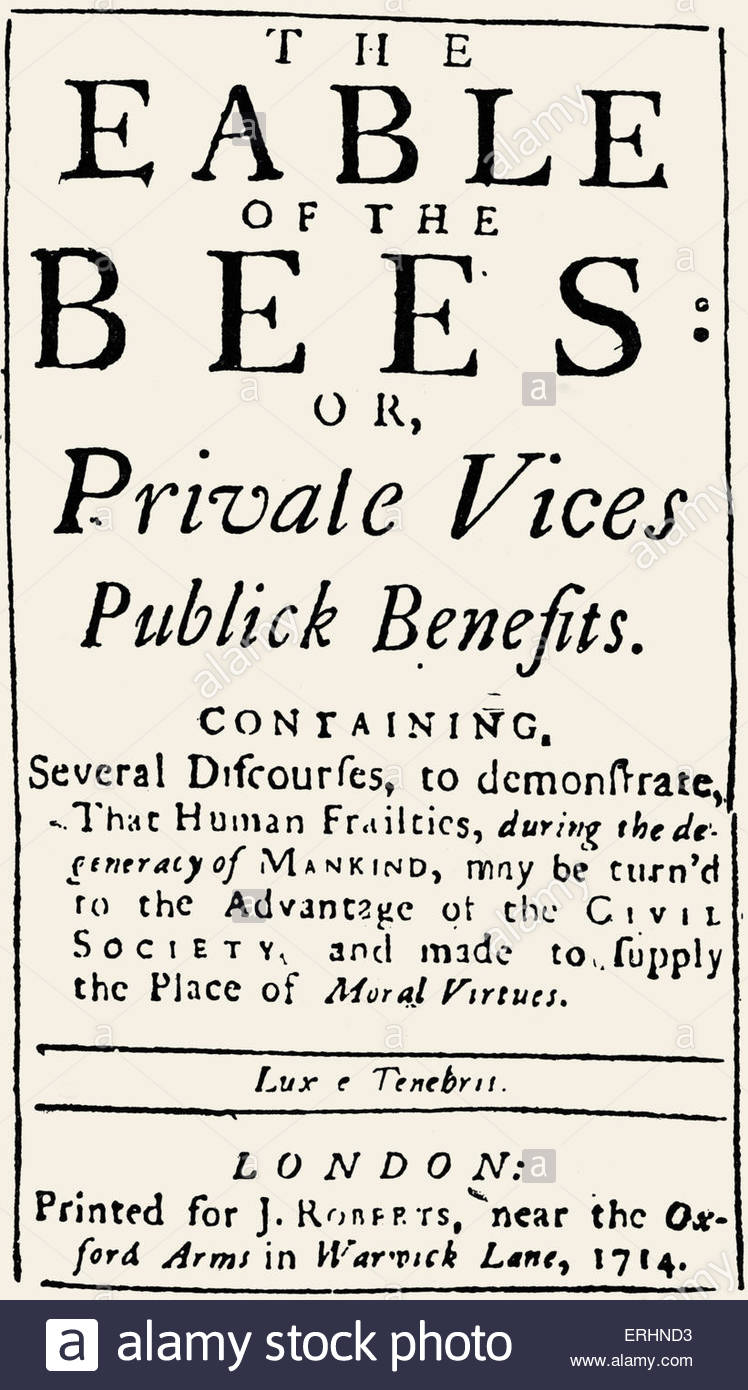 Zvrat: proměna včelek v ctnostné tvory 

„Vězení od těch dnů zela prázdnotou,
dlužnici spláceli hned a s ochotou.
A to i dávno zapomenuté splátky,
i ti, na které byl zákon krátký.“

(Mandeville, The Fable of the Bees, Middlesex: Penguin, 1970, str. 67)

Jenže ouha! Jakmile se včelky stanou poctivé, nastává ekonomický regres.
Kam bychom se dostali bez chamtivosti, bez neřestí?
Mendevillova teze: Pokud by byla společnost zcela ctnostná, byla by také chudá, hloupá a zaostalá. 
„Je to rozšířený blud, myslet si, že bychom bez pýchy nebo honby po luxusu mohli jíst stejné potraviny, oblékat stejně kvalitní oblečení a zaměstnat stejný počet řemeslníků a tovaryšů; že by národ vzkvétal stejně jako tam, kde dominantně panuje neřest." 
(Mandeville, The Fable of the Bees)
Důsledky (I) pro nový způsob vládnutí
Pokyny pro účinný „management“: 
„zaměstnej a dobře využij jejich strach“
probuď a „rozmazli jejich marnivost“
„pomocí toho, co nazývám dobrým řízením [management], mohou politici ze svého lidu vychovat mocný, respektovaný a prosperující národ“ 

viz B. Mandeville:  „... pokud chcete mít lidskou společnost, která je silná a mocná, musíte zapojit její vášně (...) pýcha ji zapojí do nevídané pracovitosti; naučí lidi obchodu a řemeslu a přinese mezi ně závist a řevnivost (...) zaměstnej a dobře využij jejich strach; rozmazli jejich marnivost uměním a neúnavnou pílí (...) pomocí toho, co nazývám dobrým řízením [management], mohou politici ze svého lidu vychovat mocný, respektovaný a prosperující národ.“
Důsledky (II): oddělení politické ekonomie od morálky
Soukromé a sobecké vášně tedy vedou k obecnému blahu.
pýcha zapojí člověka do nevídané pracovitosti
naučí lidi obchodu a řemeslu
přinese mezi lidi závist a řevnivost

Tam, kde se chce mravní řád neřestí zbavit, musí se naopak politika většině z těchto neřestí přizpůsobit. 
 Odsunutí morálky na vedlejší kolej
„Náboženství je jedna věc a obchod druhá." (Mandeville)
Kontext, v němž se metafora „neviditelné ruky“ prosadila
1) Sekularismus: 
Otázka víry se tím stává soukromou záležitostí, veřejné právo se zříká jakéhokoli zaměření k Božímu Soudu a spokojí se s vytvářením rovnováhy mezi individuálními choutkami
Stát jako chladný a propočitatelný stroj (oproti státu zmítanému rozbroji svých jednotlivých částí ve jménu náboženství) 
Ekonomie odtržená od otázek posledního směřování člověka

2) Propočitatelnost světa (u Galileiho) se rozšiřuje i na společenskou sféru
kalkulus – predikce – racionalizace řízení společnosti
vznik politické ekonomie – jak dosáhnout vyššího blahobytu?
dobro je zjistitelné, doslova vypočitatelné, přímo zevnitř systému, z jeho položek a ze situace samotné.
Adam Smith vs. B. Mandeville
„Existuje však i jiný systém, který zcela stírá rozdíl mezi neřestí a ctností a jehož vliv je pohříchu naprosto zhoubný: mám na mysli systém doktora Mandevilla. Ačkoliv jsou názory tohoto autora téměř ve všech ohledech chybné, v lidské povaze se vyskytují některé projevy, které je na první pohled potvrzují, vyloží-li se jistým způsobem. Tyto projevy, popsané a zveličené živou a žertovnou, ale také neotesanou a křupanskou mluvou doktora Mandevilla, vrhají na jeho doktríny zdáni pravdivosti, které snadno obalamutí leckterého nedouka“ 
(A. Smith, The Theory of Moral Sentiments, 4. kapitola, str. 397)
Dvě Smithovy nauky: jedna o soucitu a druhá o sebe-zájmu
„Ať považujeme člověka za sebesobečtějšího, zjevně existují jisté vlastnosti jeho přirozenosti, které jej interesují v osudu jiných. Těší se z jejich štěstí, aniž by se na něm sám podílel, a samotné vědomí jejich štěstí ho činí šťastným.“  
	(A. Smith, první věta Teorie mravních citů, Praha: Liberální institut, 2005, s. 5.)
versus
„Že se můžeme naobědvat, to není z dobré vůle řezníka, sládka nebo pekaře, nýbrž proto, že dbají svých vlastních zájmů. Nedovoláváme se jejich lidskosti, nýbrž jejich sobectví, a nikdy jim nevykládáme o svých potřebách, nýbrž o výhodách, které z toho budou mít.“  
(A. Smith, Pojednání o podstatě a původu bohatství národů, Praha: Liberální institut, 2001, s. 16)

Tzn. jednotlivci jednají sledujíce jen svůj vlastní zisk, ale vedeni jakousi neviditelnou rukou přispívají blahu všech.
Neviditelná ruka v akci
„[Jedinci] zpravidla nejde o to, aby prospěl zájmu veřejnému, a nebývá si toho ani vědom, jak mu prospívá. Tím, že podporuje raději výrobu doma než výrobu cizí, sleduje jen své vlastní zabezpečení, a tím, že tuto výrobu řídí tak, aby její produkt měl co největší hodnotu, sleduje jen svůj vlastní zisk; jako v mnoha jiných případech, vede ho tu jakási neviditelná ruka, aby napomáhal k dosažení cíle, o který mu vůbec nejde. A to, že jemu o nic takového nejde, nemusí být vždy společnosti nějak na újmu. Tím, že jde za svým vlastním zájmem, prospěje mnohdy zájmu společnosti účinněji, než když mu chce opravdu prospět. Nikdy ještě, pokud vím, neudělali mnoho dobrého lidé, kteří předstírali, že provozují nějakou činnost pro dobro společnosti.“
		 (A. Smith, Pojednání o podstatě a původu bohatství národů, s. 464).
Redefinice sobectví -> self-interest
Sobectví -> sebezájem: předefinování neřesti na ctnost
Sebezájem (sebe-láska) je základní pohnutkou našeho ekonomického racionálního jednání
To co lidé dělají, dělají ve vlastním (sobeckém) zájmu, přičemž jsou vedeni neviditelnou rukou trhu k tomu, aby tak prospívali celkovému bohatství národa.
Darwinova verze „neviditelné ruky“
Podobně jako ekonomický pokrok přichází tím, že se vedle sebe a proti sobě kladou individuální egoismy, stejně tak k přirozenému výběru a zdokonalování organismů dochází nelítostnou soutěživostí v boji o přežití. 

„Obrazně [metaphorically] lze říct, že přírodní výběr den co den a hodinu co hodinu zkoumá na celém světě každou, i tu nejmenší odchylku, zavrhuje špatné, zachovává a rozvíjí dobré, nehlučně a nepozorovaně pracuje „kdekoli a kdykoli se naskytne příležitost“ na vylepšení každého organismu ve vztahu k organickým i neorganickým podmínkám života.“ 
(Darwin,  O vzniku druhů přírodním výběrem, Praha: Academia, 2007, str. 106-107).
Boj o přežití
„Není nic snadnějšího než slovy uznat skutečnost, že boj o přežití je všudypřítomný, a není nic tak těžkého, alespoň jak to vidím já, než to mít neustále na zřeteli. Nicméně dokud si to řádně nevtiskneme v mysl, jsem přesvědčen, že budeme nesprávně chápat či vůbec nepochopíme celé hospodaření (zvýraznil OŠ) přírody, se všemi fakty o rozšíření, vzácnosti, hojnosti, vymírání a proměnlivosti. Vnímáme tvář přírody, zářící spokojeností, a často se setkáváme s nadbytkem potravy. Nevidíme nebo zapomínáme, že ptáci, kteří kolem nás vesele prozpěvují, se živí převážně hmyzem nebo semeny, a tak neustále ničí životy, zapomínáme, v jak velké míře jsou tito pěvci a jejich vejce či jejich mláďata ničena dravci a šelmami (...)“
	(Darwin,  O vzniku druhů přírodním výběrem, Praha: Academia, 2007, str. 87).
Survival of the fittest a jeho neblahé důsledky
„Přírodní výběr“ (C. Darwin) -> „přežití silnějšího“ (H. Spencer)
'This survival of the fittest, which I have here sought to express in mechanical terms, is that which Mr. Darwin has called "natural selection", or the preservation of favoured races in the struggle for life.‘“ 
			(Herbert Spencer in his Principles of Biology of 1864, vol. 1, p. 444)
Herbert Spencer bojoval ve jménu evoluční teorie proti státním zásahům do ekonomiky a podpoře sociálně slabých. 
Inspirace pro myšlenku Lebensraum a pro koncept boje o životní prostor na základě Malthusovy pesimistické demografické předpovědi (exponenciální růst populace vs. omezené množství zdrojů).
Rudolf Kjellén (1864–1922) Stát jako forma života (charakter státu jako organismu bojujícího o přežití se „nejzřetelněji projevuje ve válce“
Inspirace pro národní socialismus a německou geopolitiku:  přežití jen těch nejschopnějších; nevyhnutelnost války: německý prof. geografie Karl Haushofer (1869–1946) a jeho vliv na Rudolfa Hesse (1894–1987).
F. Hayek – myšlenka neviditelné ruky dovedená do důsledků
hlavní výhodou neviditelné ruky je systém, který nepotřebuje žádnou centrální ideologickou vládu; žádnou racionalitu diktovanou shora
jen když se svěříme neviditelné ruce, může být společnost racionální jako celek
koherentní zdůvodnění omezení státní moci

„Individualismus nás učí, že společnost je větší než jednotlivec jen pokud je svobodná. Je-li kontrolována nebo řízena, je nutně omezena na intelektuální možnosti těch individuí, kteří ji kontrolují a řídí. Pokud včas neustoupí pýcha moderního rozumu, který nerespektuje nic, co není vědomě kontrolováno rozumem jednotlivce, pak se vyplní varování E. Burkeho, že "vše kolem nás se bude postupně zmenšovat, až nic nebude větší než naše vlastní mysl“.
	(F. Hayek, Individualism and Economic Order, Chicago: CUP, 1958, str. 31)
Odpůrci „neviditelné ruky“
Dvě možnosti kritiky:
Ruka je „neviditelná“ právě proto, že neexistuje a že toto metaforické vyjádření je pouze ideologickým klamem, který využívá vládnoucí třída k legitimizaci současného statu quo
nebo
Neviditelná ruka sice existuje, ale vede ke zvyšování nerovností, a hlavně se nedokáže vypořádat s případy, kdy tržní fungování : 
ničí přírodu
diskriminuje ohrožené skupiny či celá odvětví
pošlapává důstojnost člověka
Logika trhu a její alternativy
„princip udržitelného rozvoje“  - logika odpovědnosti vůči budoucím generacím
logika lidských práv – mj. práva na důstojný život pro každého – může být někdy v rozporu s logikou volné soutěže (v níž někteří uspějí a jiní jsou marginalizováni). 
oproti tomu (v logice trhu): redukce celku lidských práv na právo na následování štěstí // kumulaci majetku: 
Právo „usilovat o štěstí“ (viz Deklarace nezávislosti) -> „jít za bohatstvím“ ->  právo „produkovat, prodávat, a kupovat vše, co jen lze vyrobit a prodat.“
Optimistická iluze, kterou jsme dnes dosnili?
„víra v automatický růst všeobecného blaha na základě soukromé vypočítavosti“ (Patočka, Nadcivilizace a její vnitřní konflikt, s. 293). 
„Ideologové neviditelné ruky a sociálního darwinismu jsou radikálové a extremisté“, avšak po pádu komunismu se ocitli v samém středu rozhodovacích procesů a exekutivy“ (viz Karel Kosík, Poslední eseje, 165-180).
Ostatně i sám Adam Smith: 
„Žádná společnost nemůže vzkvétat a být šťastna, žije-li velká část jejích příslušníků v chudobě a bídě [...]. Cítit hodně pro druhé a málo pro sebe, odstranit to sobecké v nás a dát průchod dobrotivým vlastnostem tvoří dokonalost lidské přirozenosti.“